Recorrido Para Acceder aMi Carpeta de Mapas Conceptuales
Servidor IHMC Public Cmaps (3)
RED de Mapas Conceptuales
Maestría en Docencia Superior
Comunicación y Tecnología Educativa
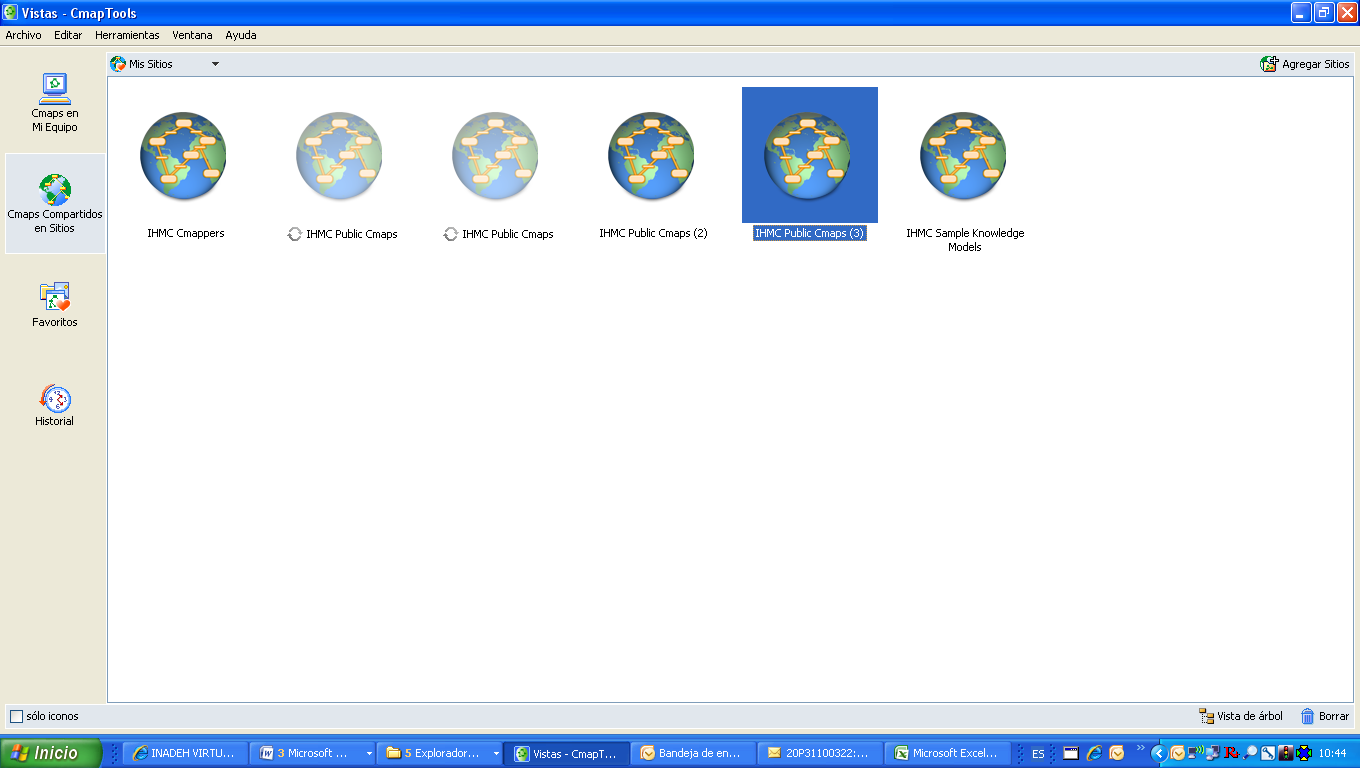 Clic en la carpeta IHMC PUBLIC CMAPS (3)
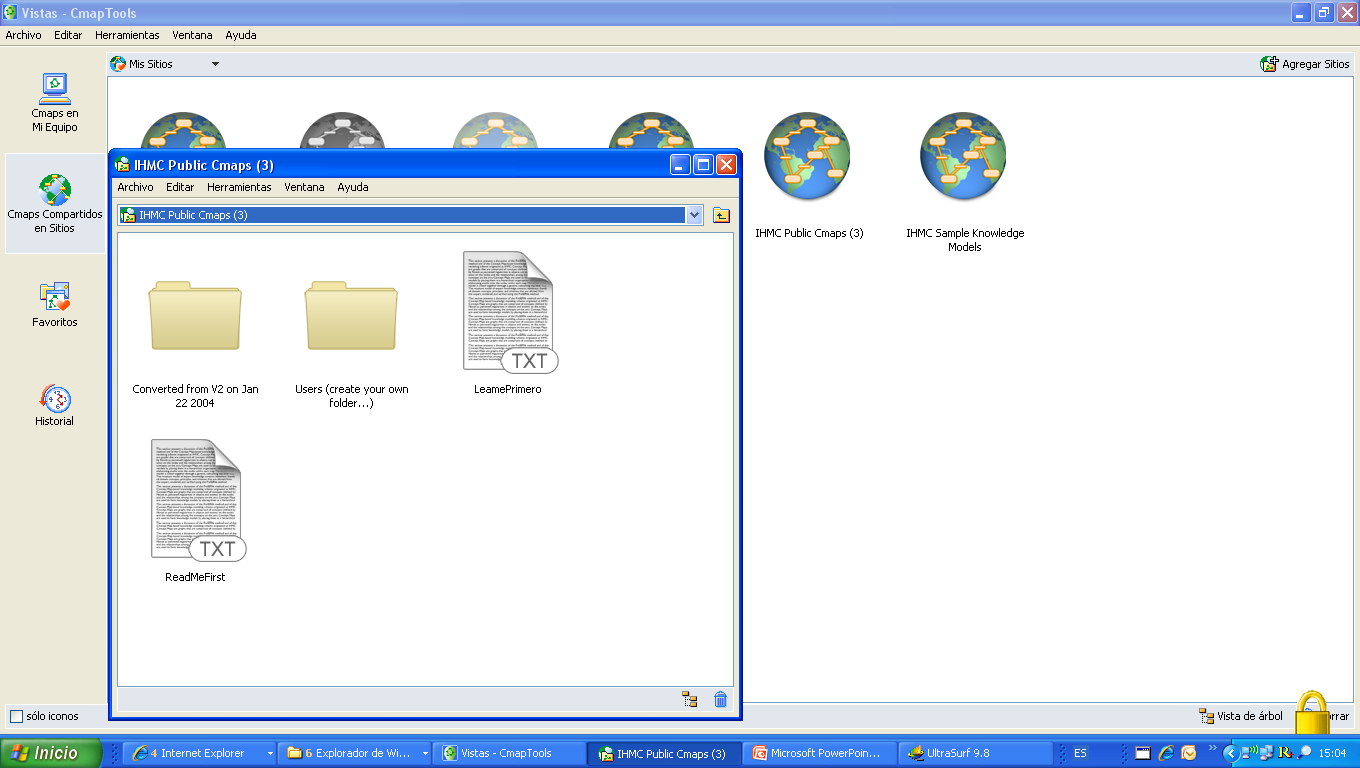 Clic en la carpeta “Users (create your own folder)”
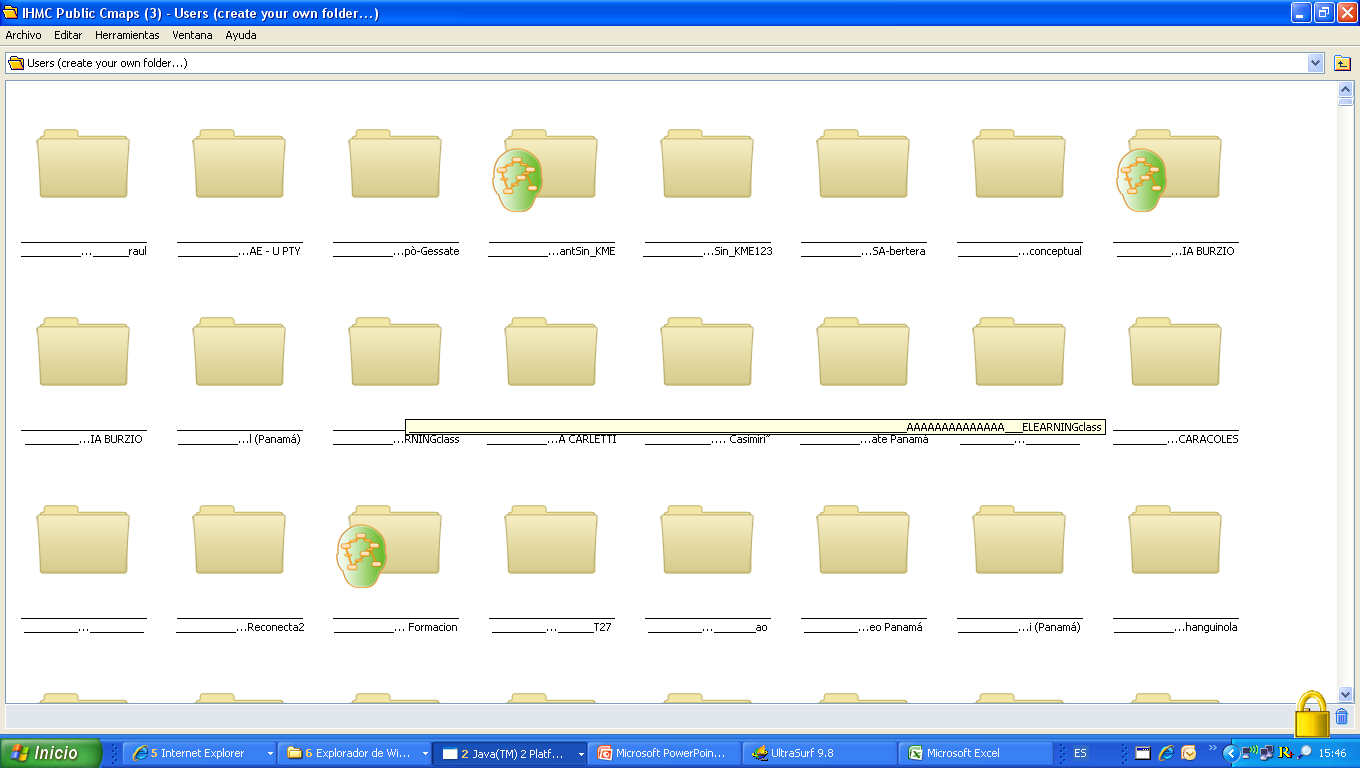 Doble Clic en la carpeta ISAE U PTY
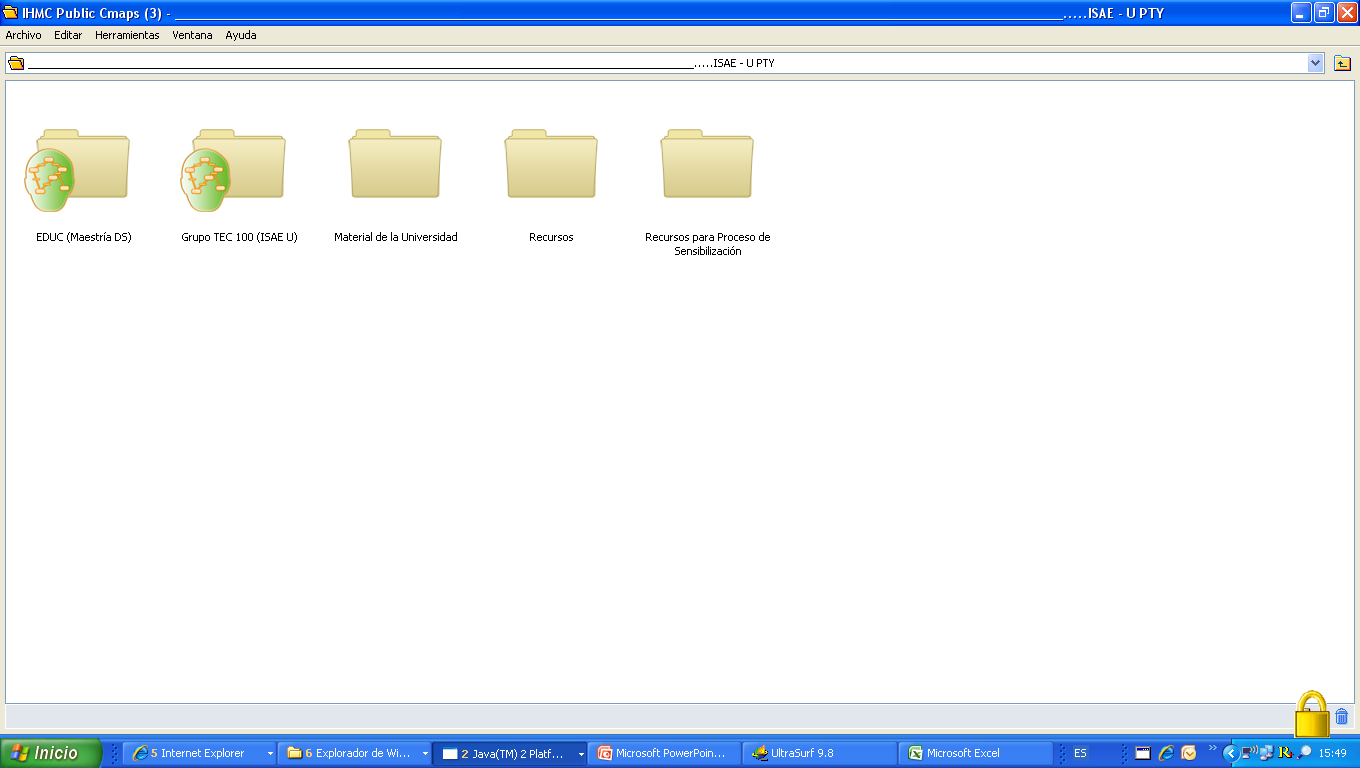 Doble Clic en la carpeta EDUC (Maestría DS)
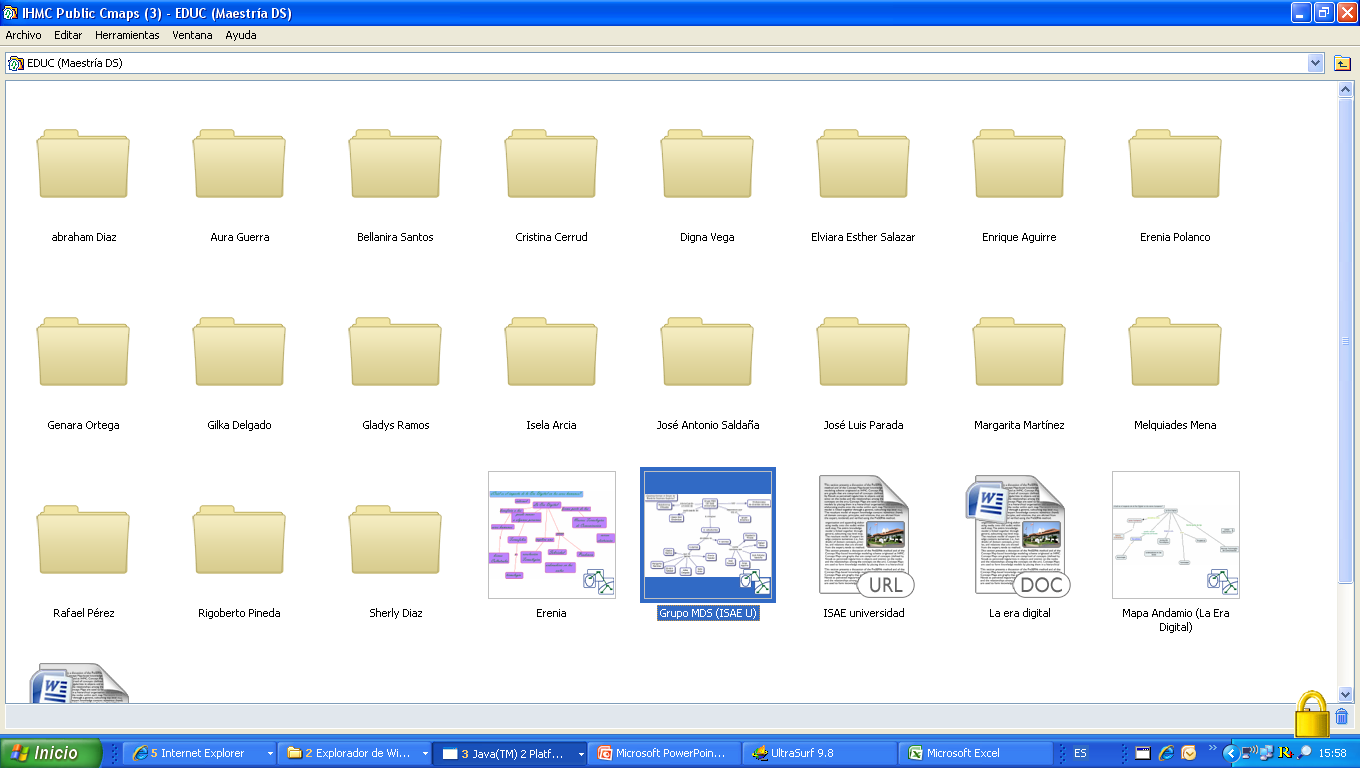 Doble Clic en la carpeta con su nombre para abrir y crear su mapa
GRACIAS!!!